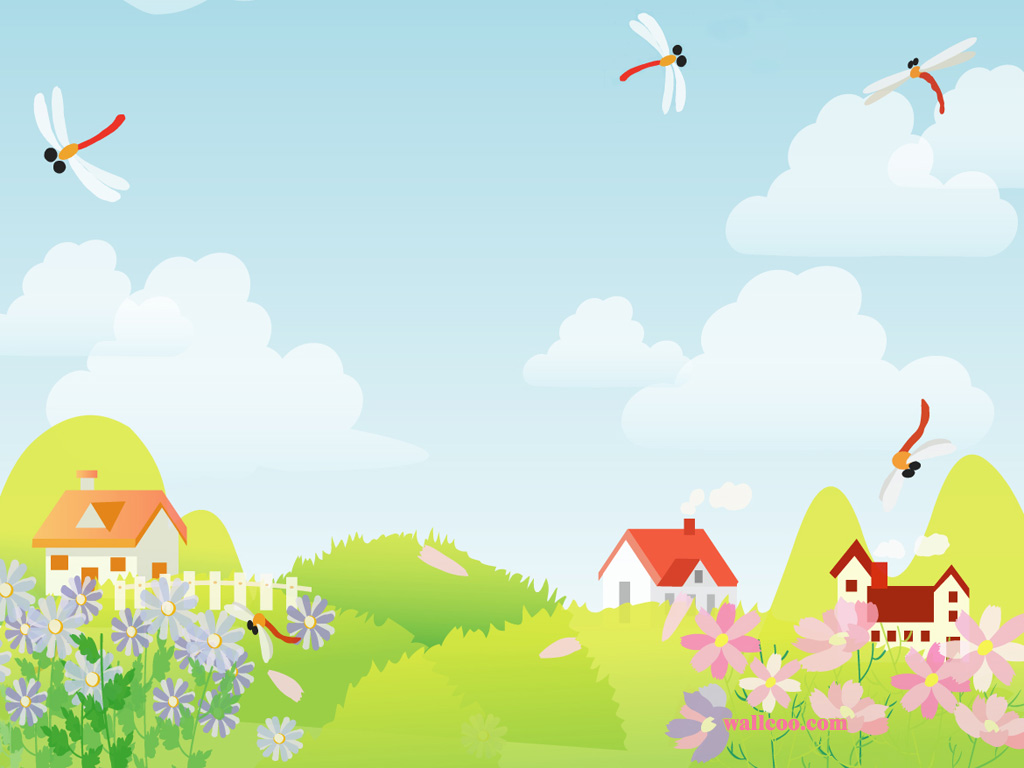 UBND QUẬN LONG BIÊN
TRƯỜNG MẦM NON GIANG BIÊN
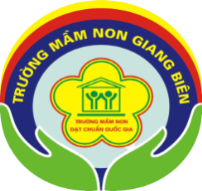 GIÁO ÁN PHÁT TRIỂN THẨM MỸ


Lứa tuổi: 5-6 tuổiLớp MGL A4.
Vẽ nghề bé thích
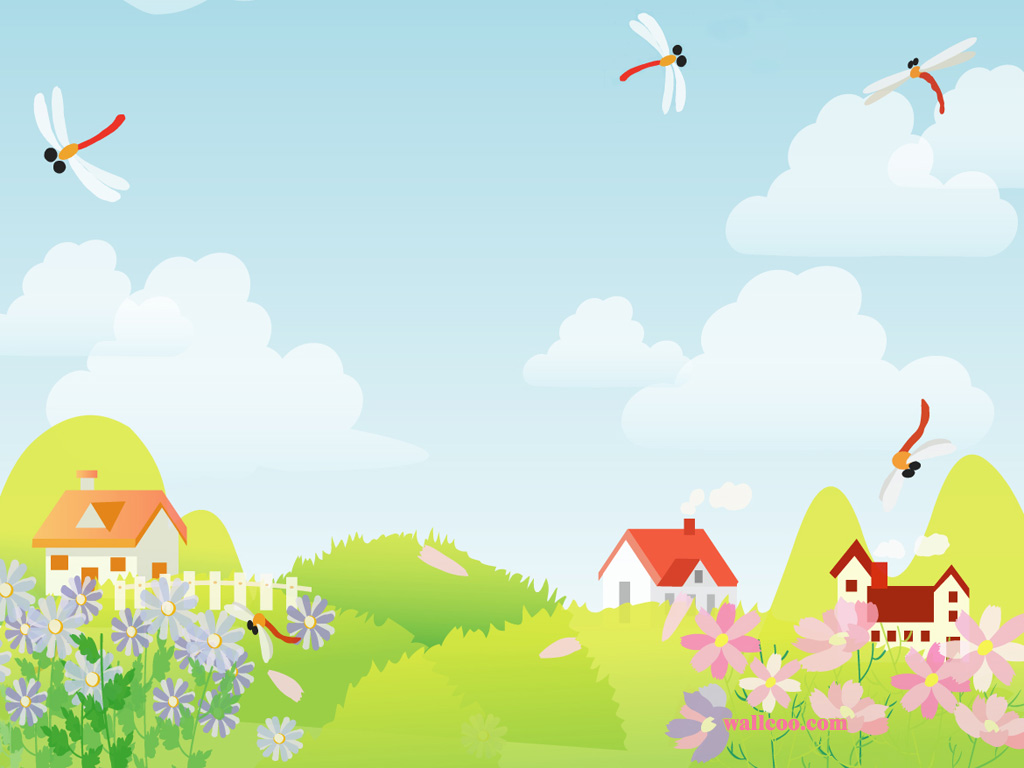 Hát – Vđ: 
cháu yêu cô chú công nhân
( đàm thoại về bài, về một số nghề trong xã hội)
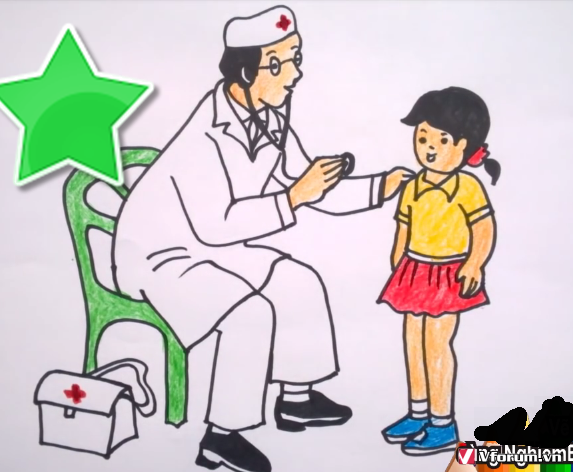 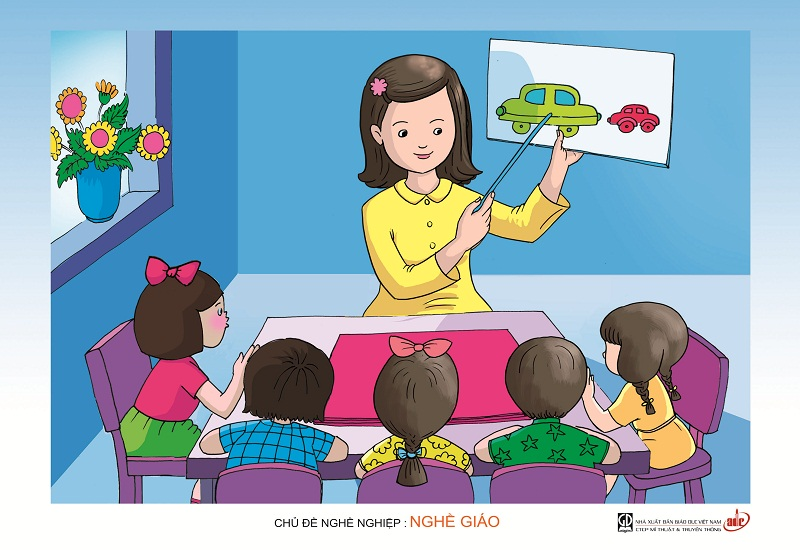 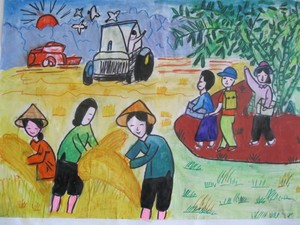 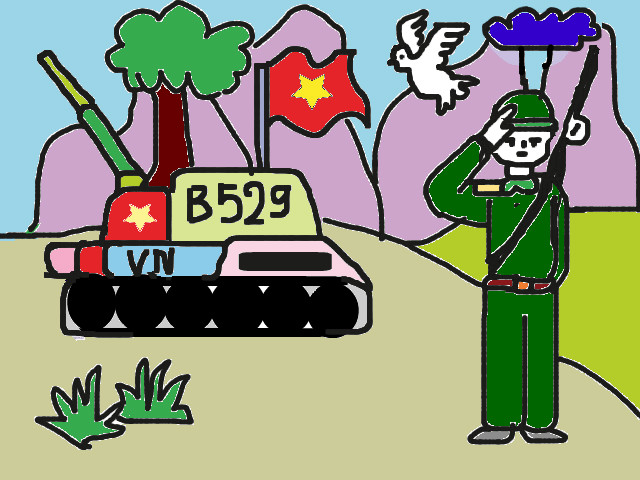 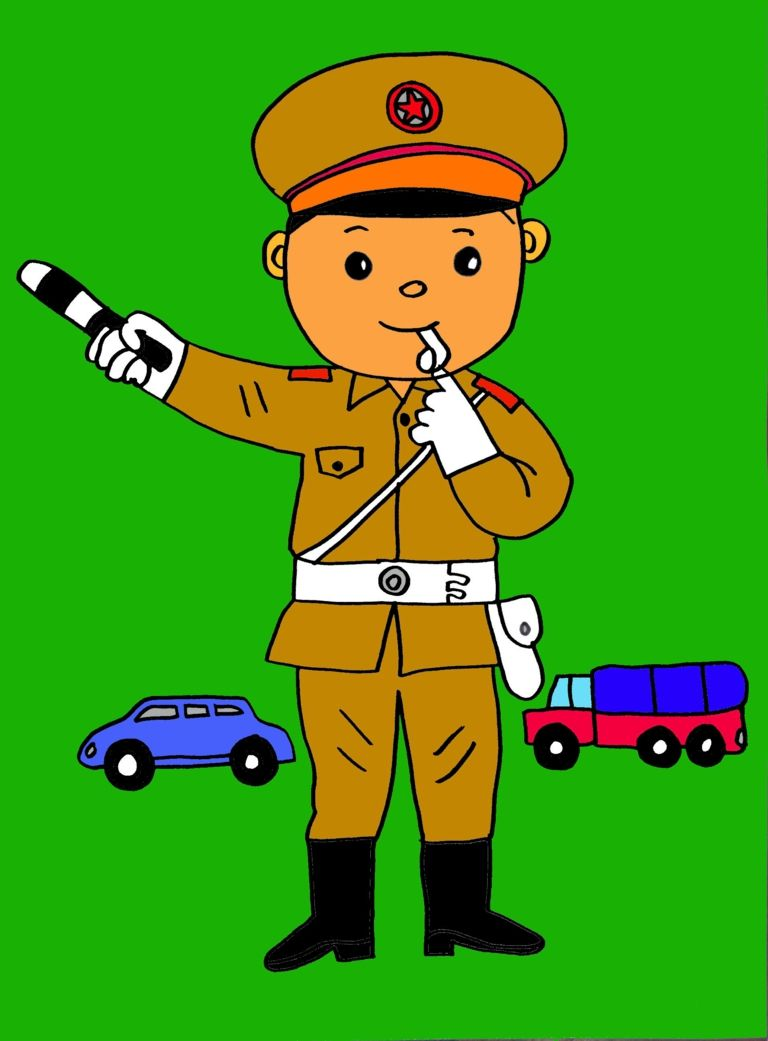 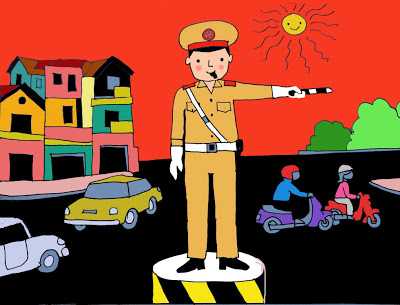 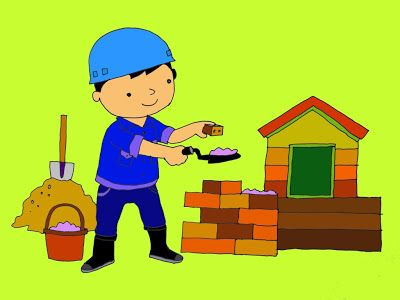 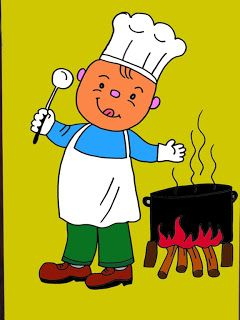 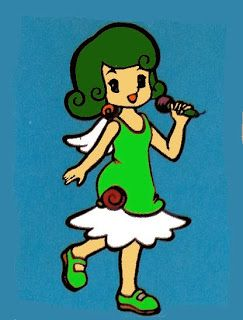 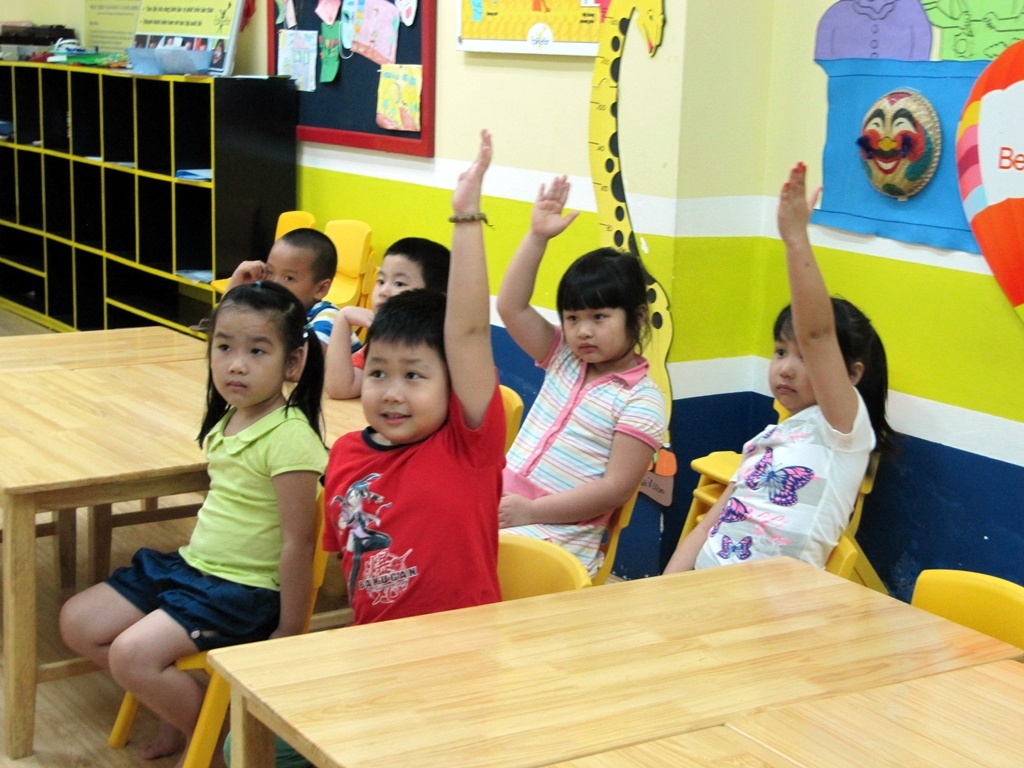 Ý tưởng của trẻ sẽ
 vẽ gì?
Trẻ thực hiện
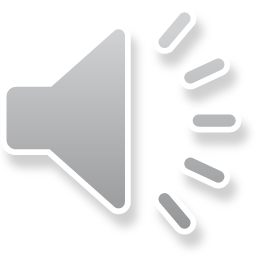